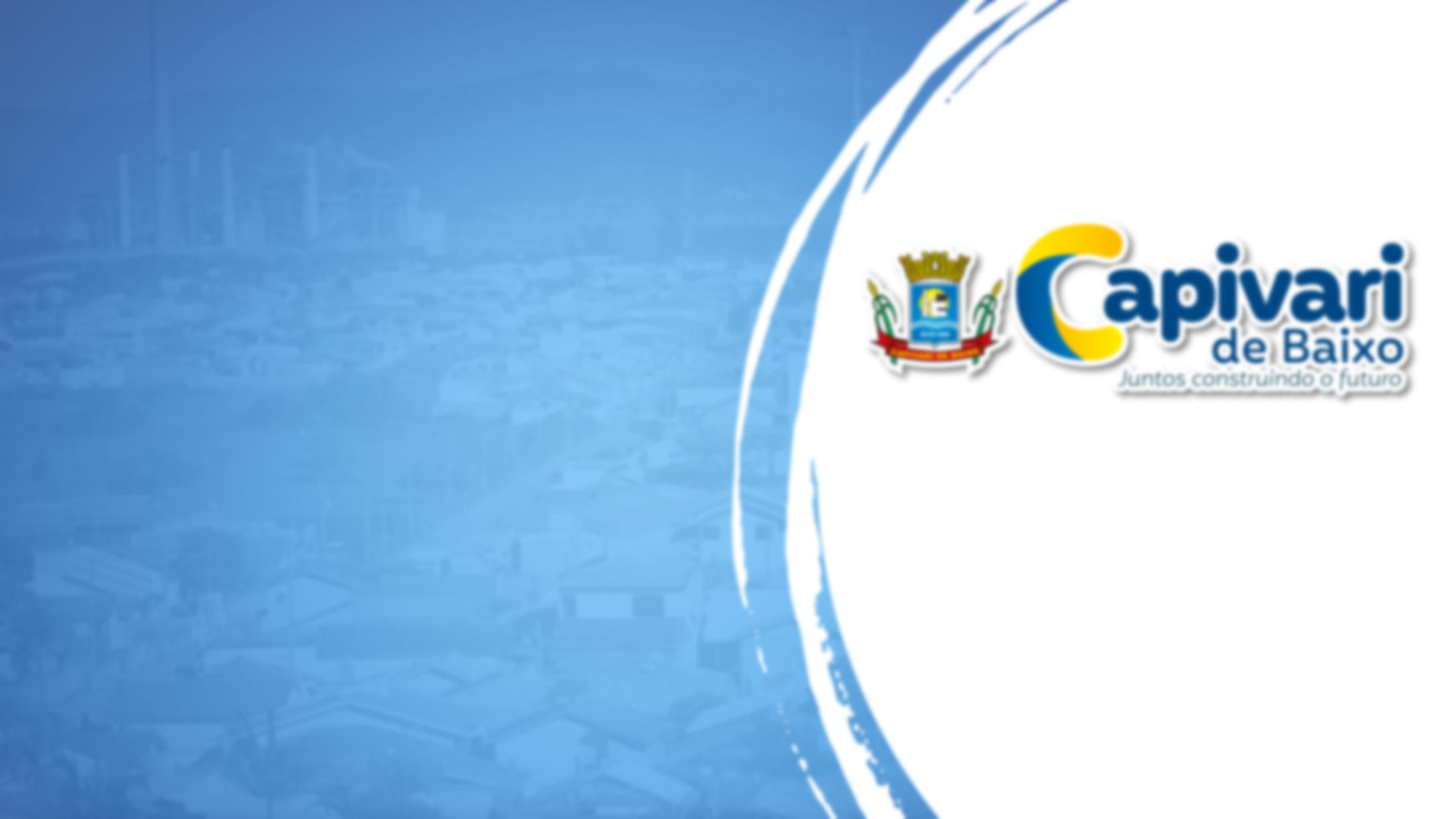 SECRETARIA MUNICIPAL DE INFRAESTRUTURA,
 MOBILIDADE E SEGURANÇA PÚBLICA
GESTÃO 2021 - 2024

Adam Dutra Machado
Secretário Municipal


3º QUADRIMESTRE
2023
SISTEMA DE ORDEM DE SERVIÇOS E OBRAS
 (SOS-OBRAS)
Setembro – Dezembro 2023
*Quantitativo que é registrado pelo sistema de ordens de serviço.  Podendo haver um número maior devido aos chamados  que foram resolvidos na rua e não foram registrados.
3º QUADRIMESTRE 2023
1.1 MANUTENÇÕES DE DRENAGENS
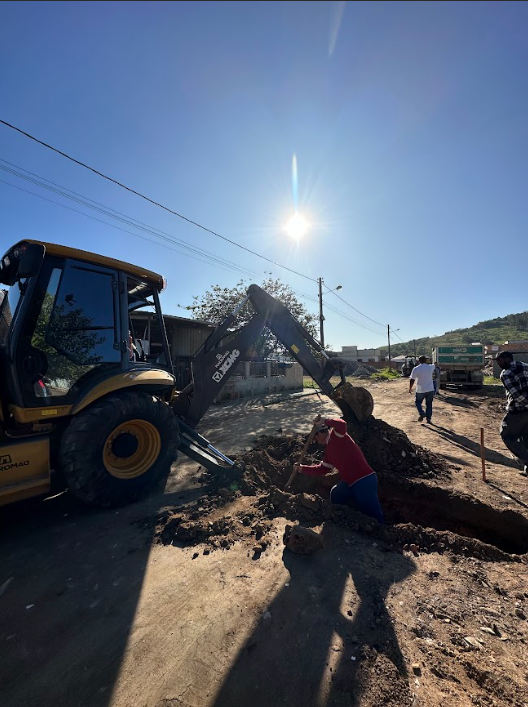 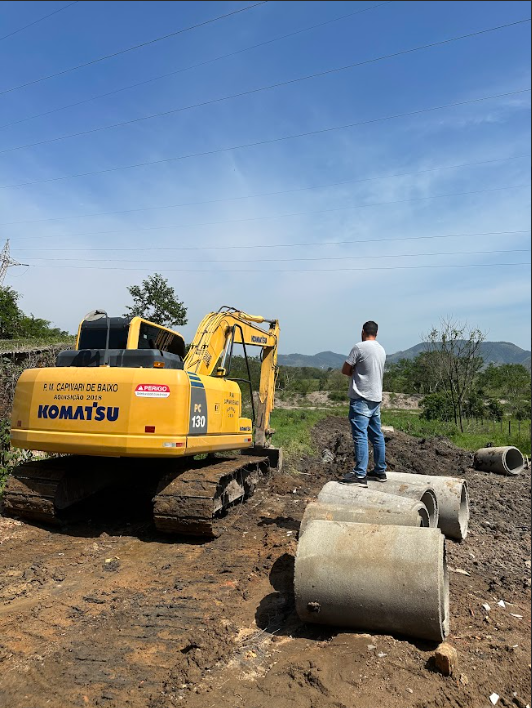 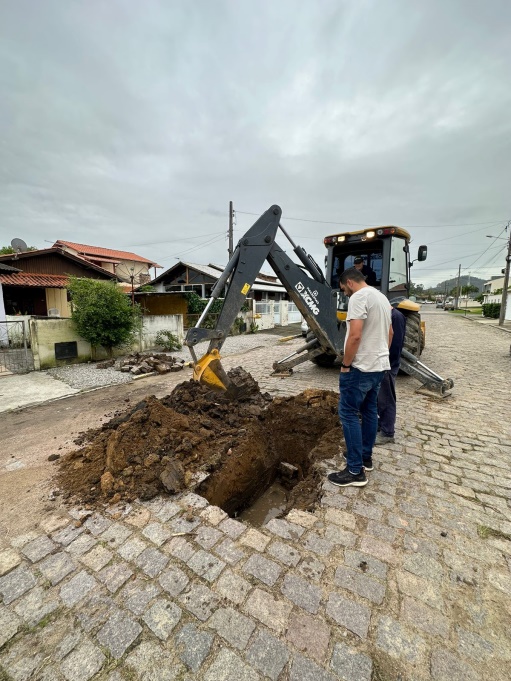 3º QUADRIMESTRE 2023
DRENAGEM PLUVIAL SET – DEZEMBRO 2023
1.1 LIGAÇÕES EM REDES DOMICILIARES 27 TOTAL
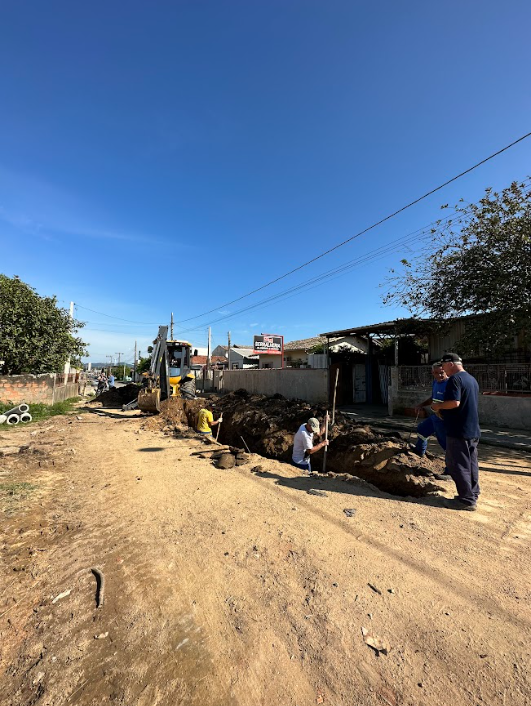 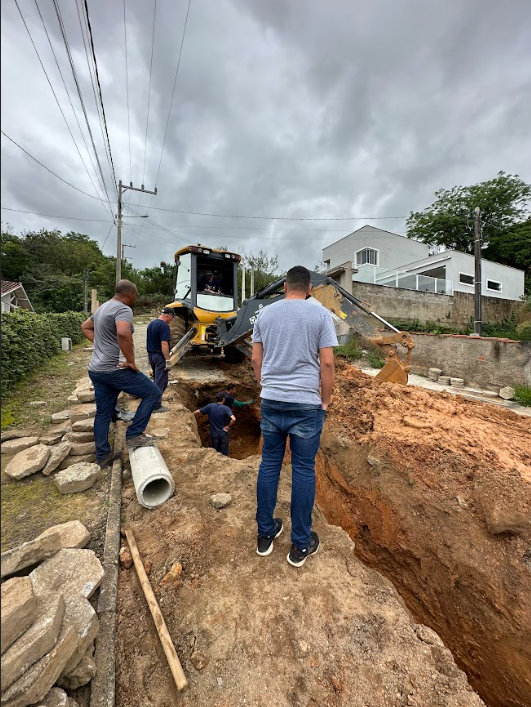 3º QUADRIMESTRE 2023
BOCAS DE LOBO 
LIMPEZAS, NOVAS E TROCA DE TAMPAS
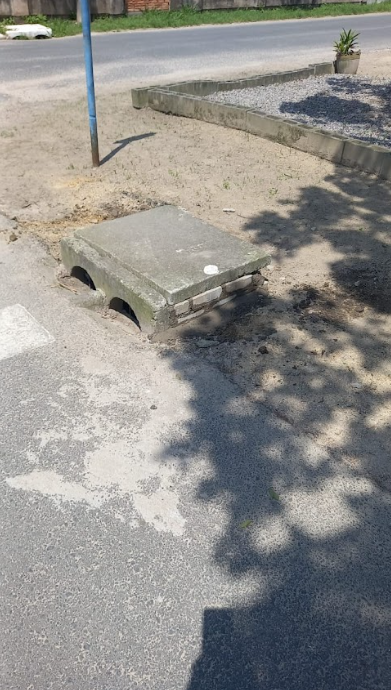 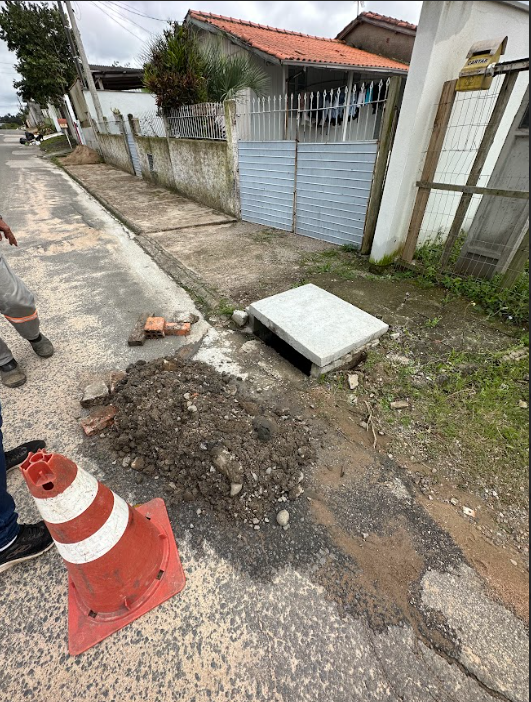 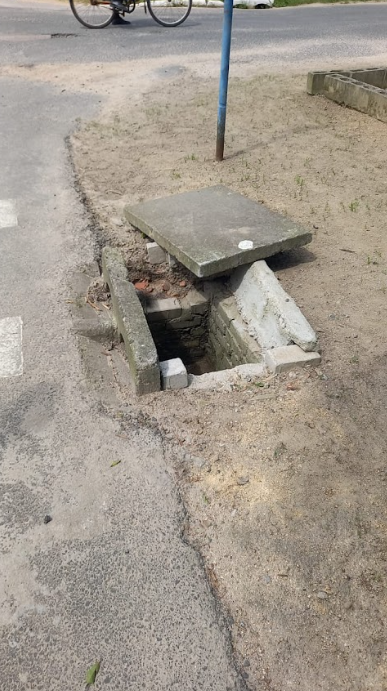 3º QUADRIMESTRE 2023
REVITALIZA MAIS
Calçamentos/Passeios/Meio Fio
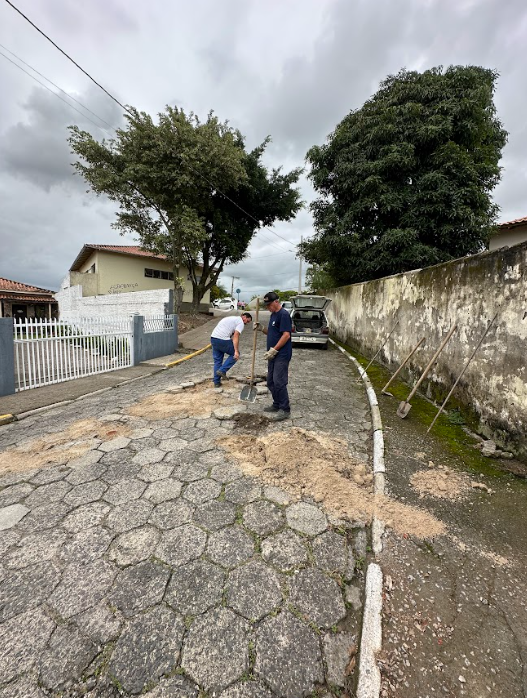 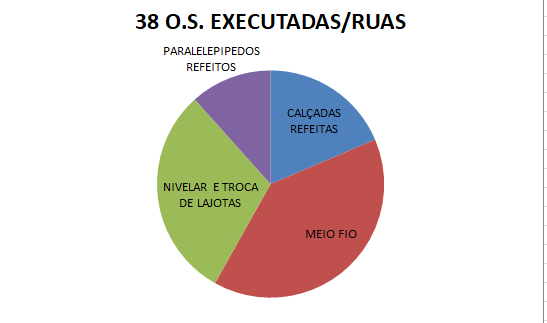 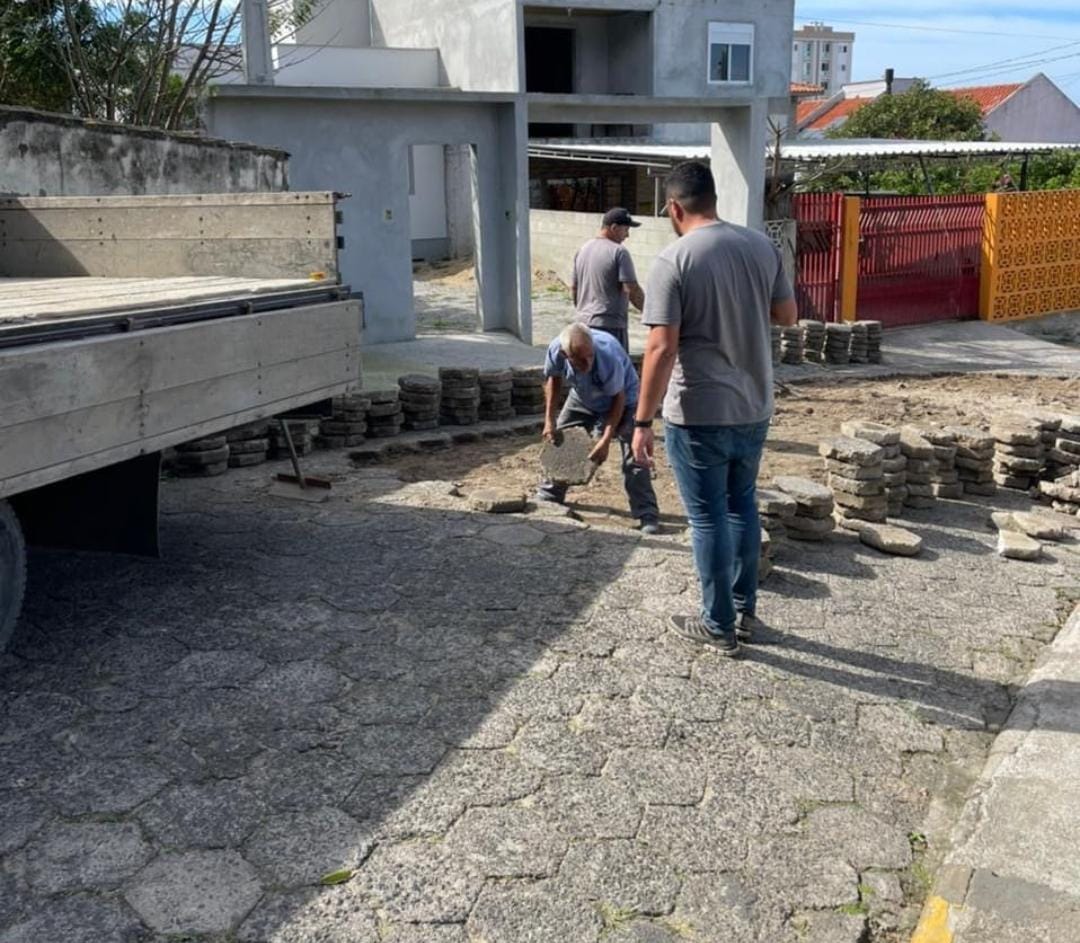 3º QUADRIMESTRE 2023
AÇÃO MAIS ESTRADAS
SAIBRO + PATROLA + ROLO
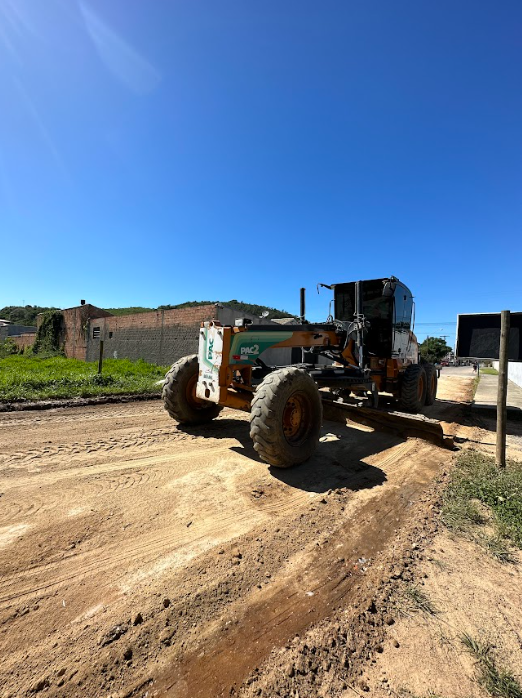 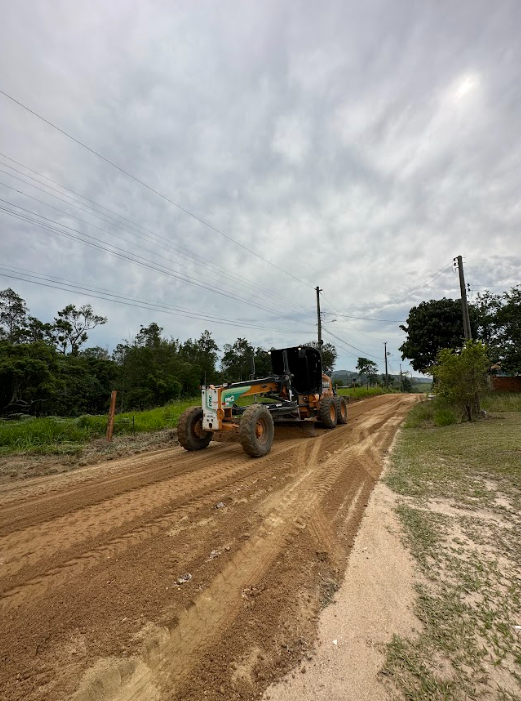 3º QUADRIMESTRE 2023
TAPA BURACOS COM ASFALTO
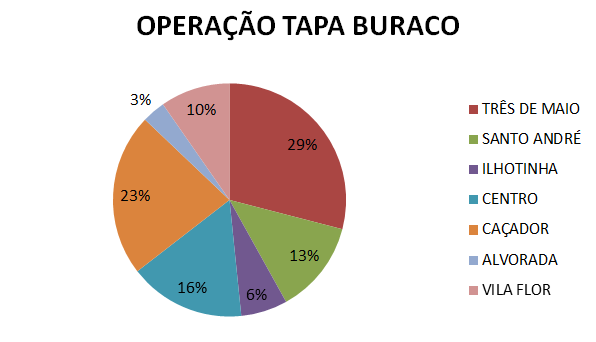 3º QUADRIMESTRE 2023
AÇÕES REALIZADAS MAIO – SETEMBRO - DEZEMBRO 2023
OPERAÇÃO TAPA BURACOS
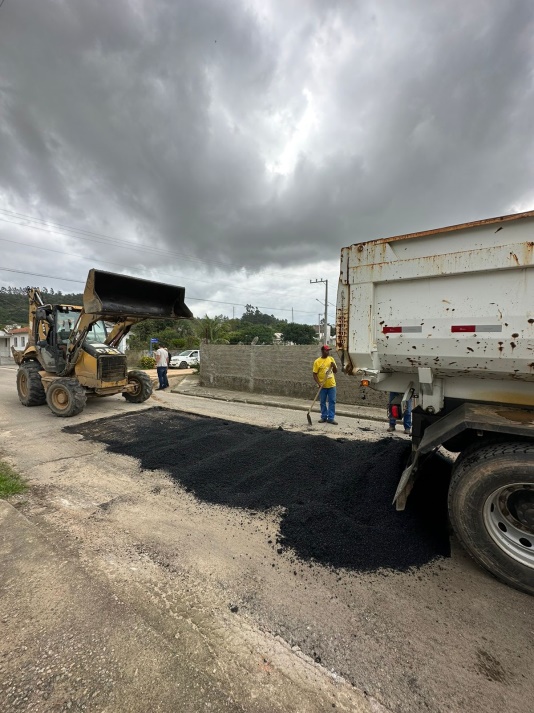 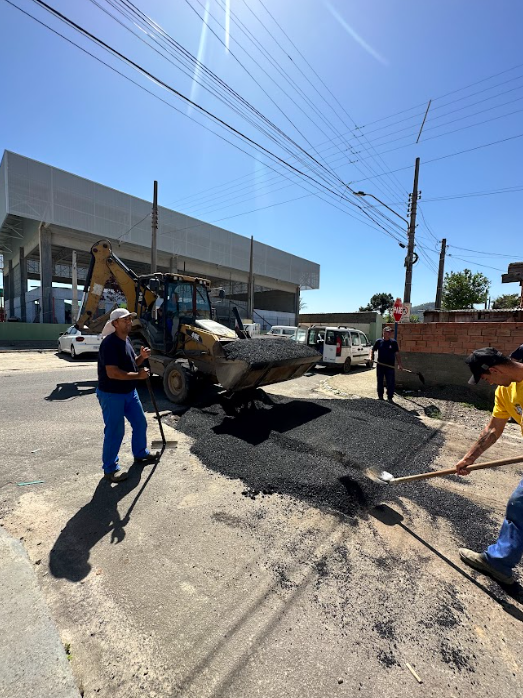 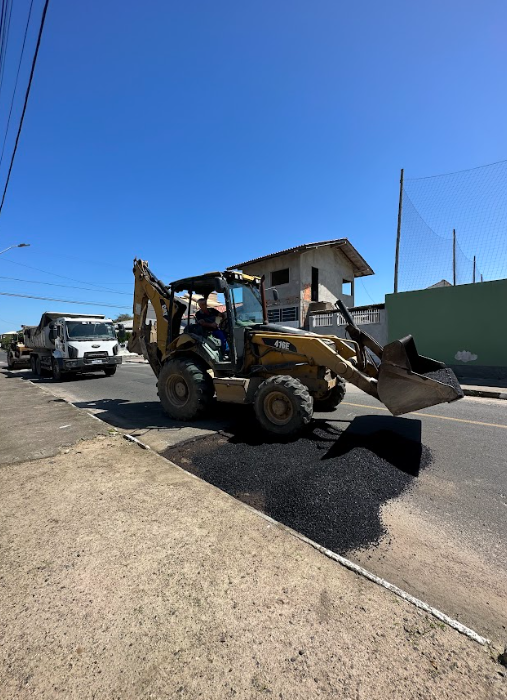 3º QUADRIMESTRE 2023
SINALIZAÇÃO DE TRÂNSITO
Setembro – Dezembro 
Total : R$R$11.668,81
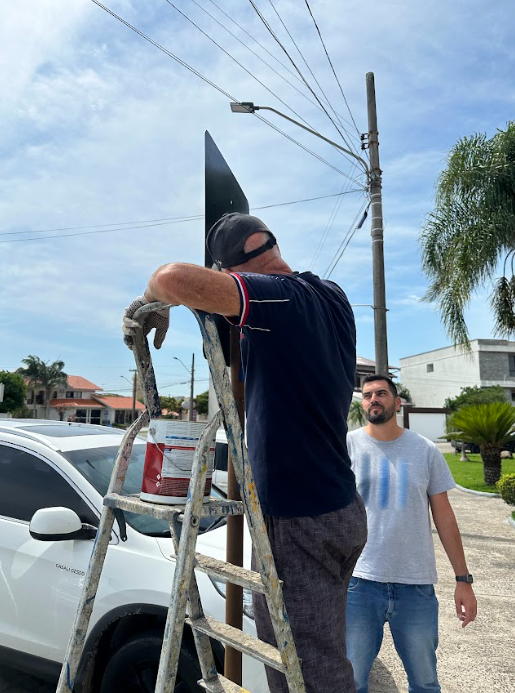 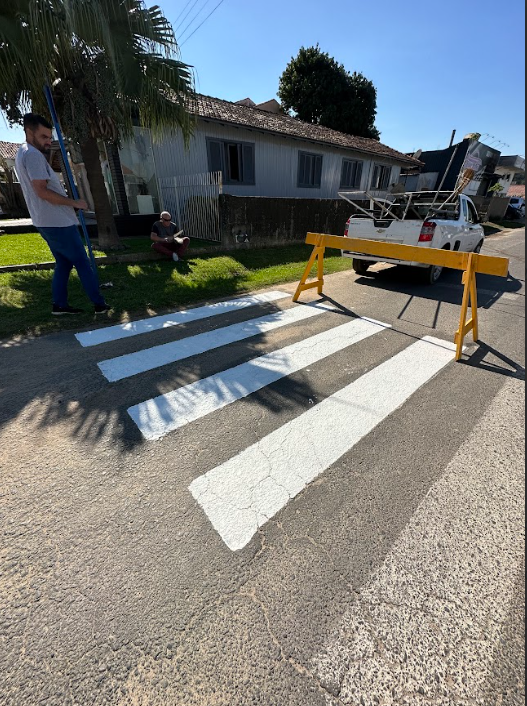 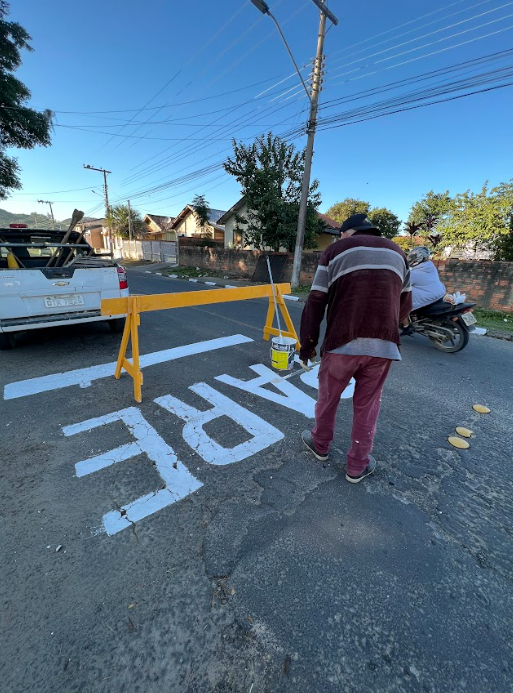 3º QUADRIMESTRE 2023
Sinalização Viária Set – Dezembro 2023
VALOR TOTAL: R$50.807,82
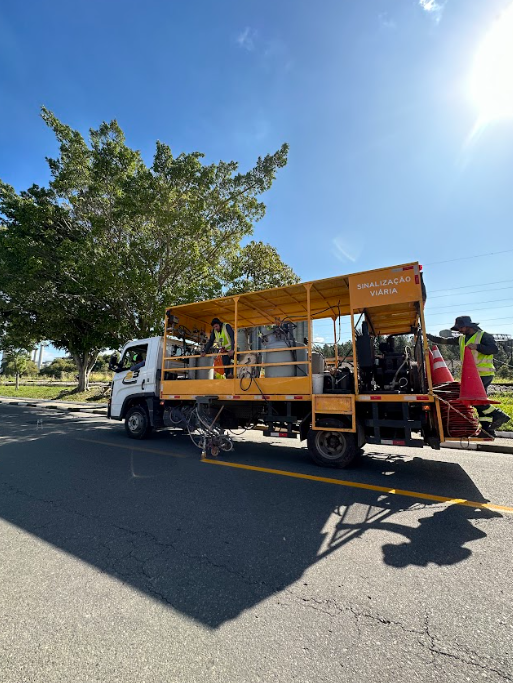 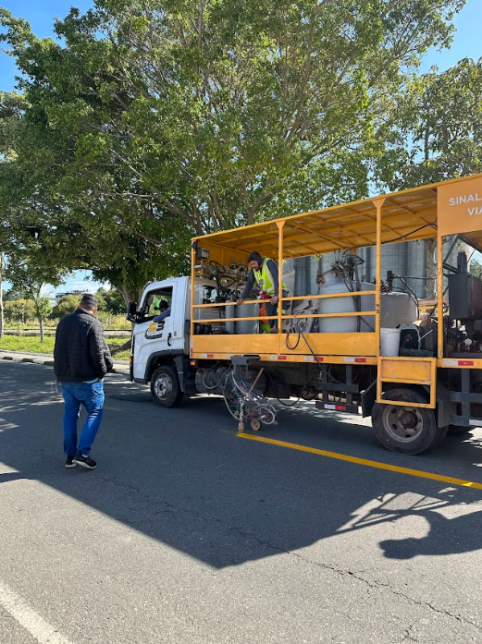 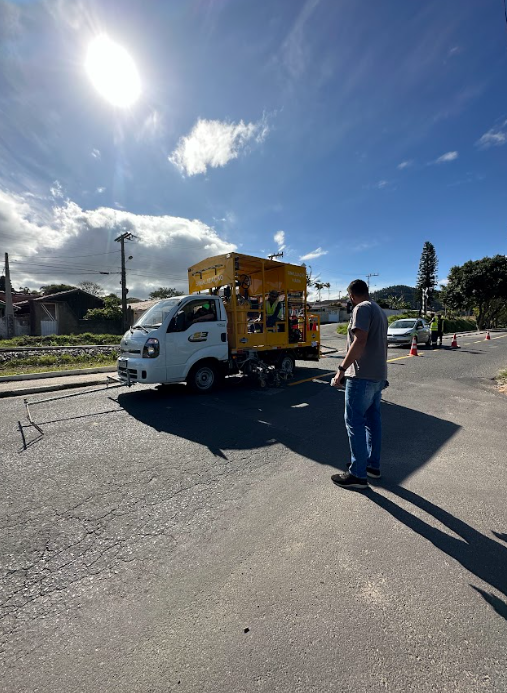 3º Quadrimestre 2022
FROTA SECRETARIA DE INFRAESTRUTURA
SET – DEZEMBRO
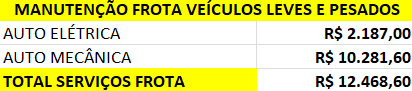 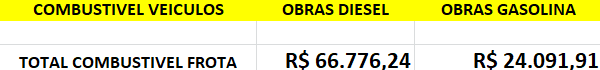 3º QUADRIMESTRE 2023
GUARDA MUNICIPAL
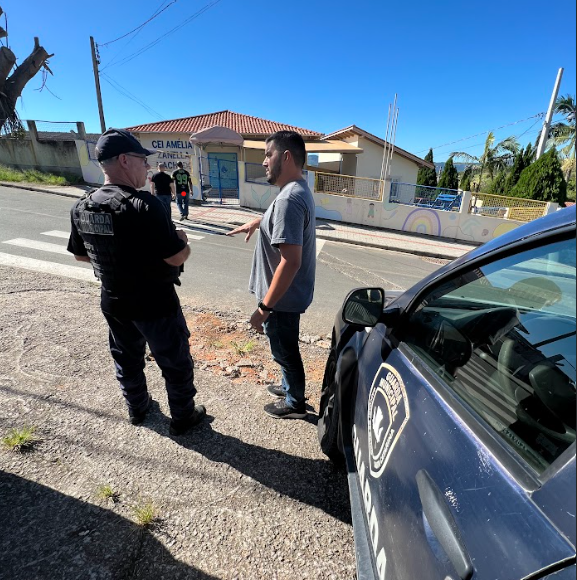 Patrulhamento Preventivo nas Creches e Escolas
3º QUADRIMESTRE 2023
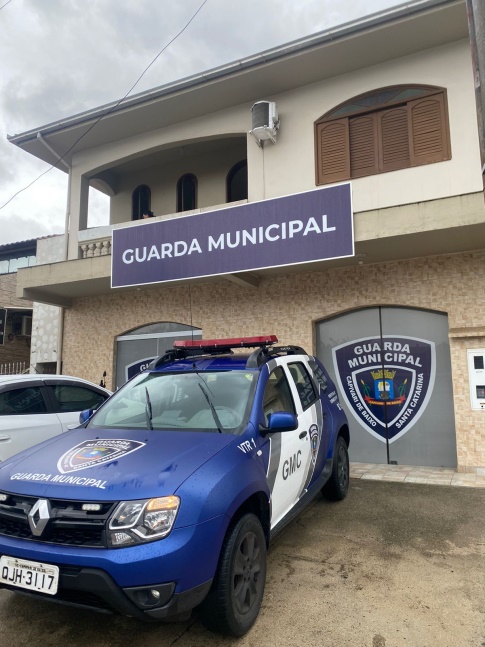 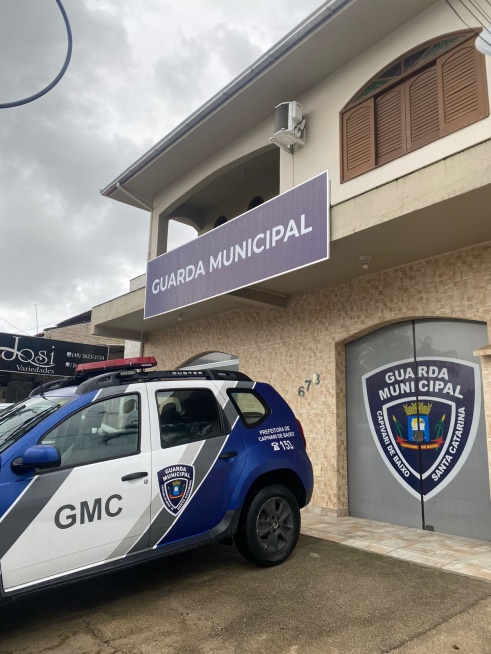 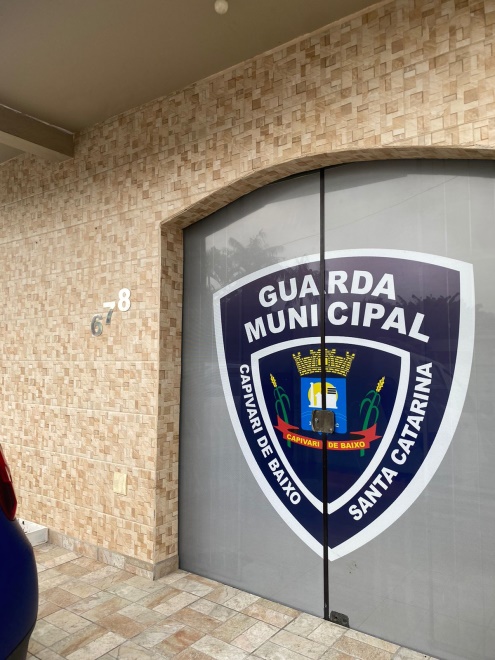 3º Quadrimestre 2022
PROGRAMA CIDADE LIMPA
PROGRAMA DE RESSOCIALIZAÇÃO
Setembro – Dezembro 2023
VALOR R$ 9.680,00
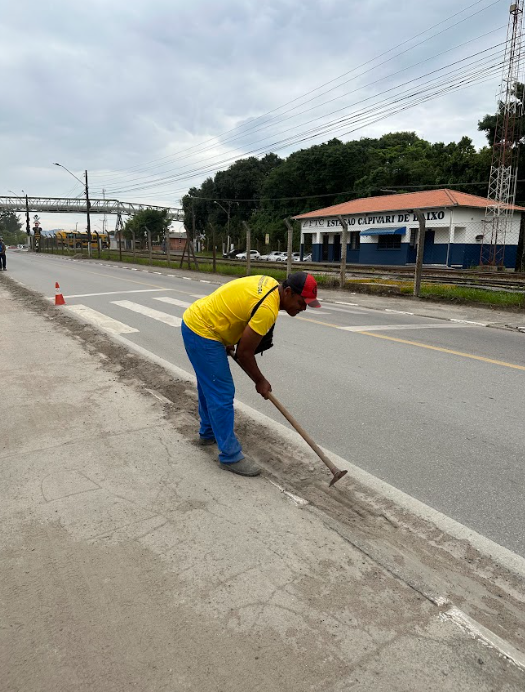 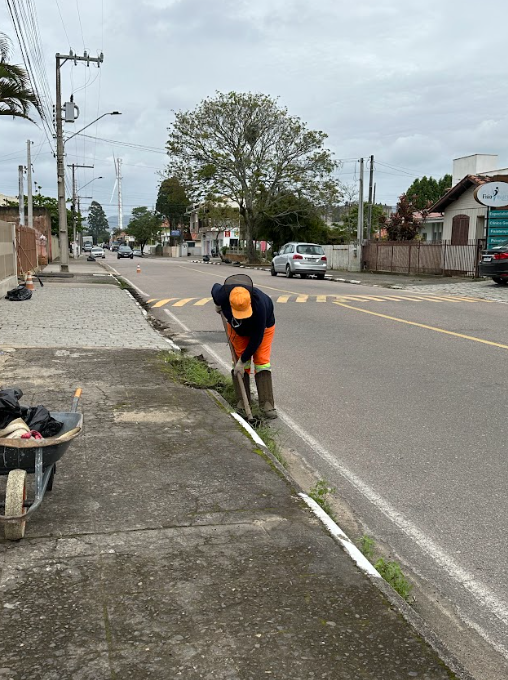 3º QUADRIMESTRE 2023
PROGRAMA CIDADE LIMPA
EIXO: Limpeza Urbana (empresa terceirizada)
Setembro – Dezembro
VALOR R$ 174.821,10
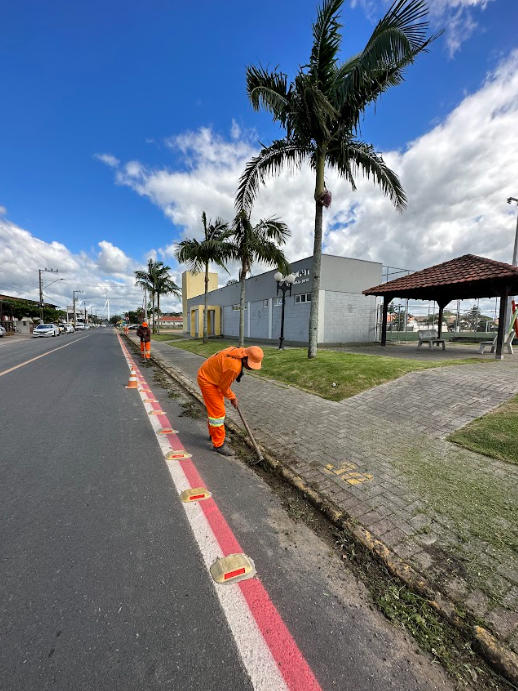 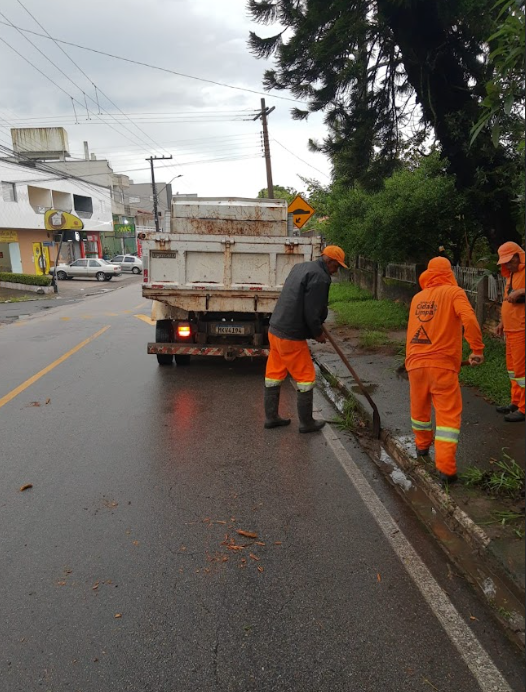 3º QUADRIMESTRE 2023
PROGRAMA CIDADE LIMPA
DESTINAÇÃO FINAL – COMPOSTAGEM
RESÍDUOS DA LIMPEZA URBANA
Setembro – Dezembro 2023
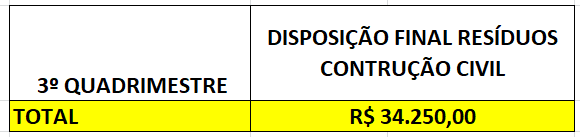 3º QUADRIMESTRE 2023
PROGRAMA CIDADE LIMPA
GESTÃO E MANEJO DE RESÍDUOS SÓLIDOS 
DOMICILIARES
Setembro – Dezembro 2023
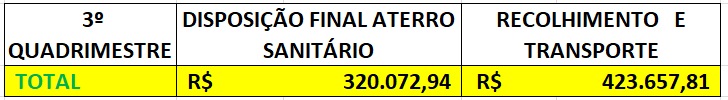 3º QUADRIMESTRE2023
CEMITÉRIO
Setembro – Dezembro 2023 
VALOR R$ 82.000,00
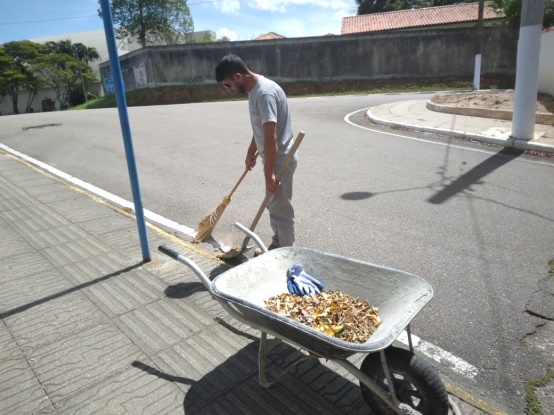 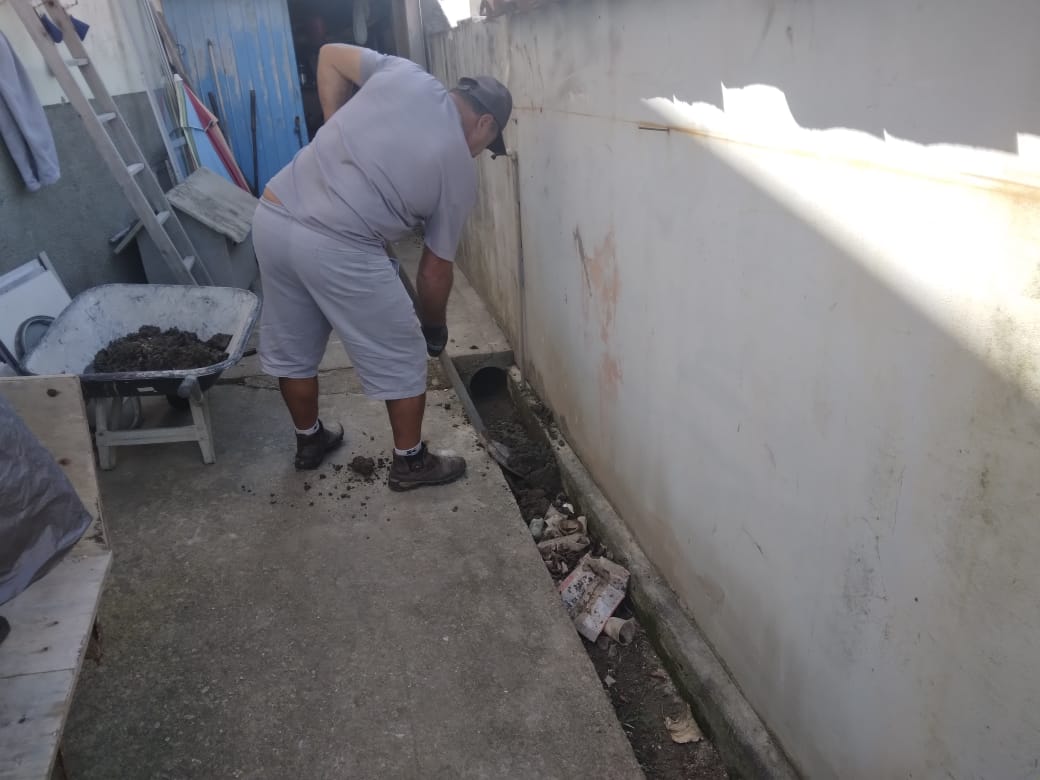 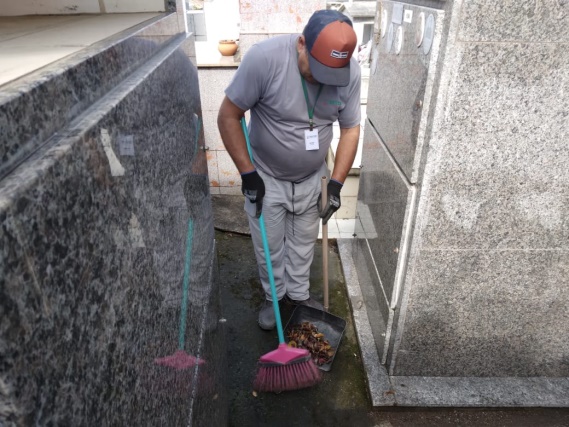 3º QUADRIMESTRE 2023
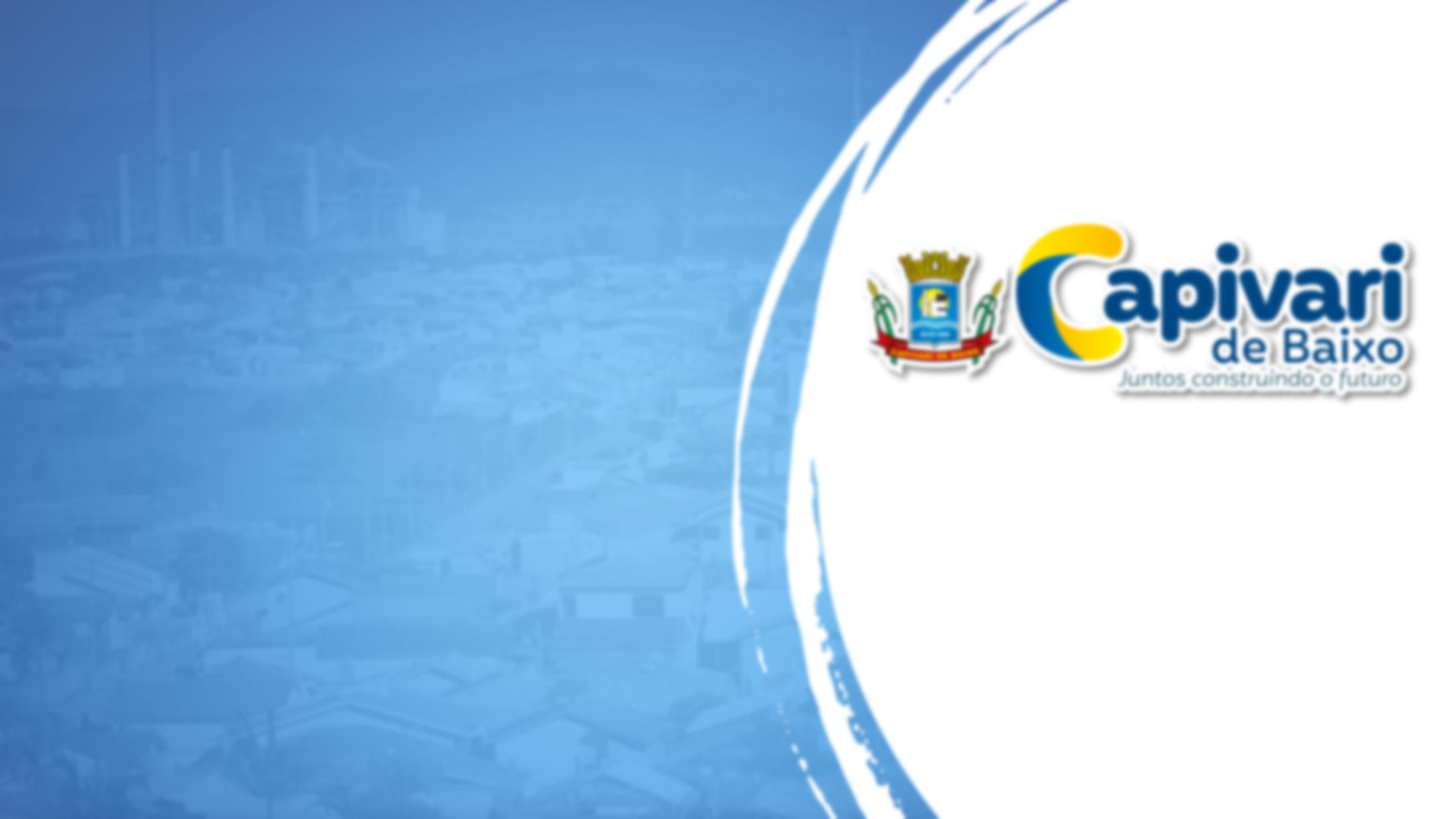 SECRETARIA DE INFRAESTRUTURA, MOBILIDADE E SEGURANÇA PÚBLICA

Adam Dutra Machado
Secretário Municipal

MUITO OBRIGADO